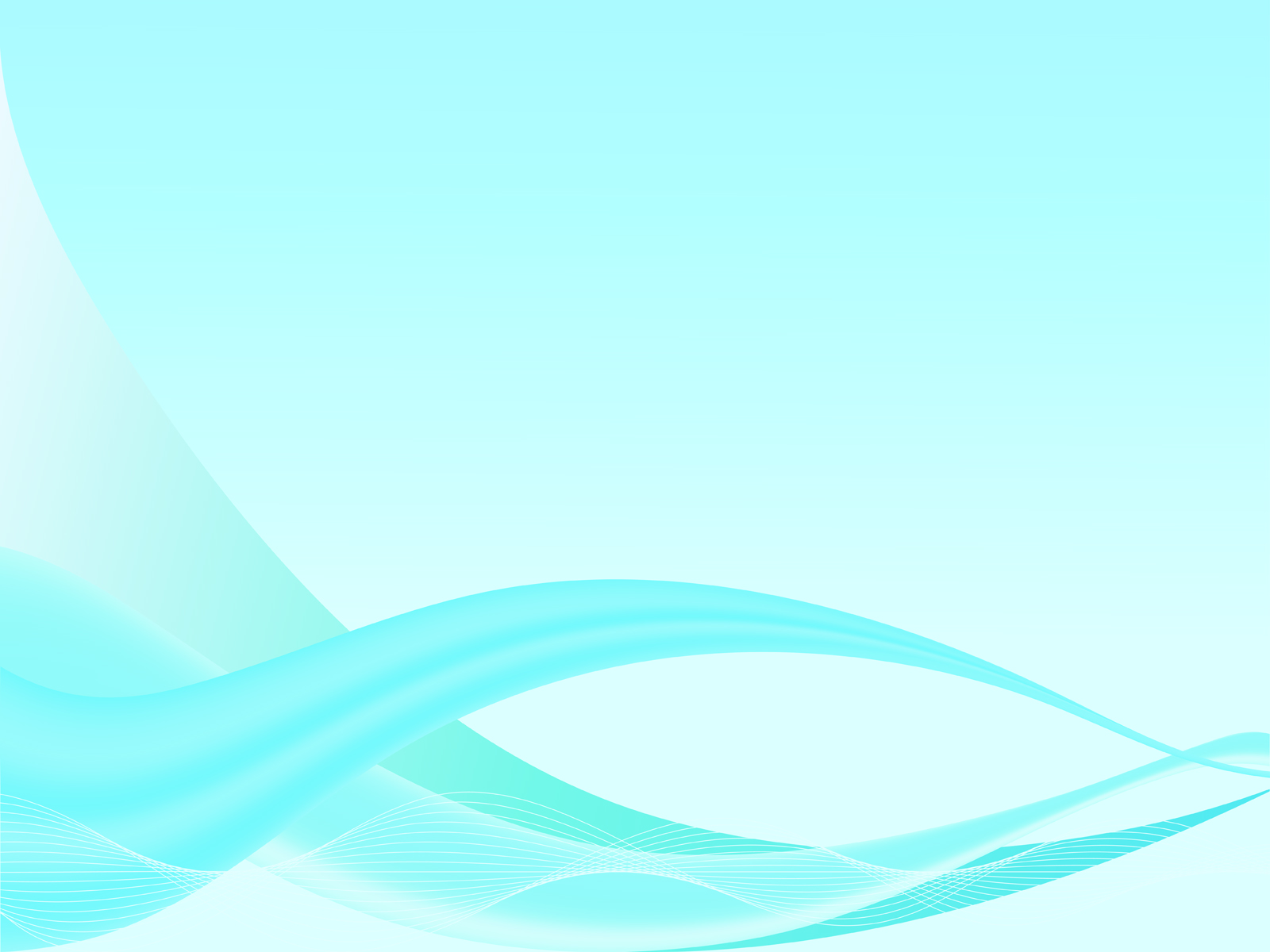 Роль классного руководителя 
в создании условий 
для социализации детей с ОВЗ
к.пс.н.,нейропсихолог 
МАОУ СОШ №33
Мушастая Наталья Викторовна
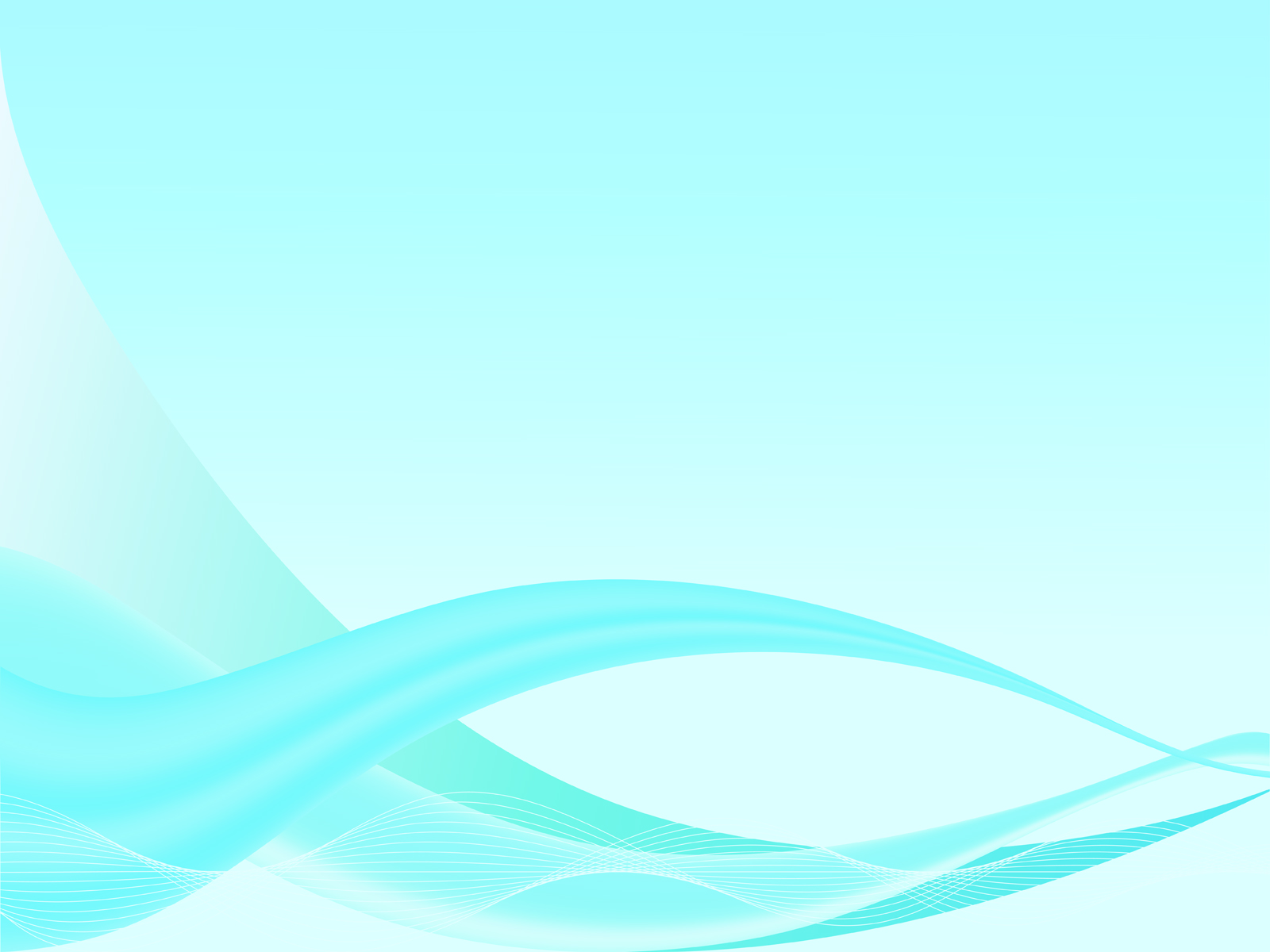 Образовательный процесс детей с ОВЗ должен быть организован с учетом:
возрастных и психофизических особенностей развития ребёнка, 
уровня индивидуального развития, 
индивидуальных особенностей, 
медицинских показаний, 
уровня сформированности знаний, умений, навыков.
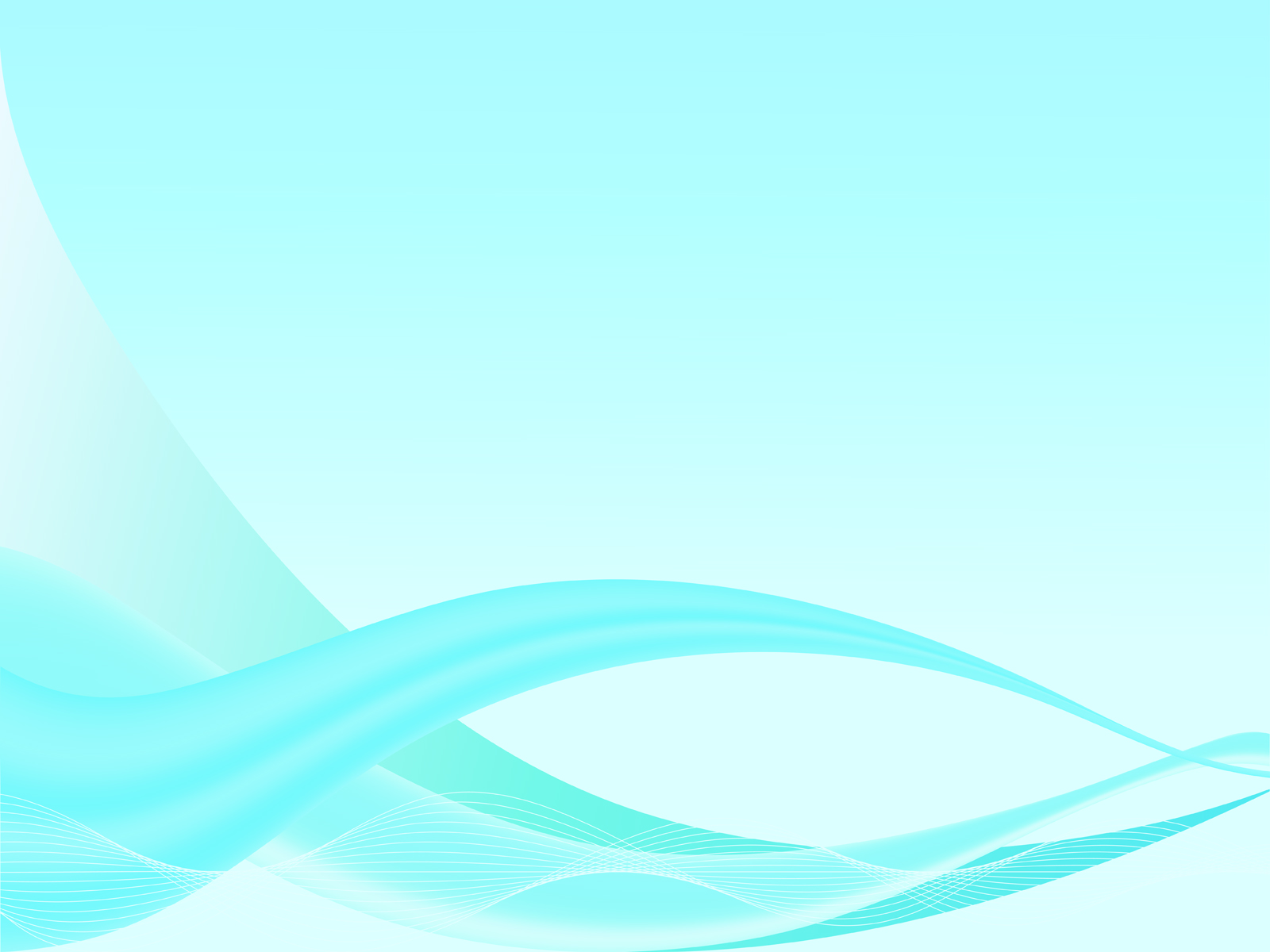 Многие дети с ограниченными возможностями здоровья - дети сложные. Анализ их жизнедеятельности показывает, что у них:

не сформированы некоторые необходимые жизненные навыки практического и материального порядка;
есть трудности в общении с окружающими;
нет умения противостоять асоциальным явлениям.
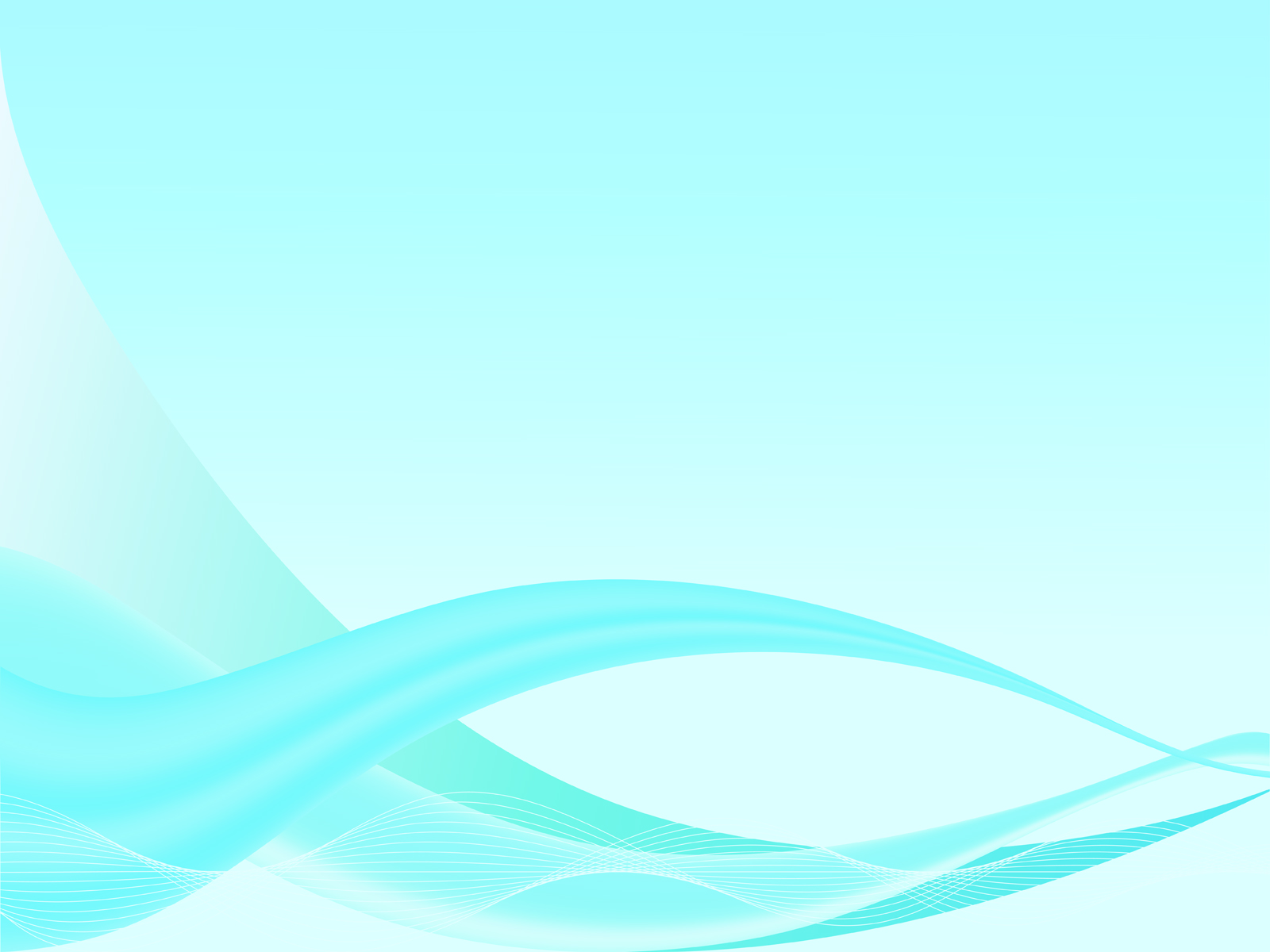 Педагогическая реабилитация  – это мероприятия воспитательного характера, направленные на то, чтобы ребенок получил школьное образование и овладел необходимыми социальными навыками и умениями. 
Очень важно выработать у ребенка психологическую уверенность в собственной полноценности и создать правильную профессиональную ориентацию. 
Подготовить к доступным им видам деятельности, создать уверенность в том, что приобретенные знания в той или иной области окажутся полезными в последующем трудоустройстве.
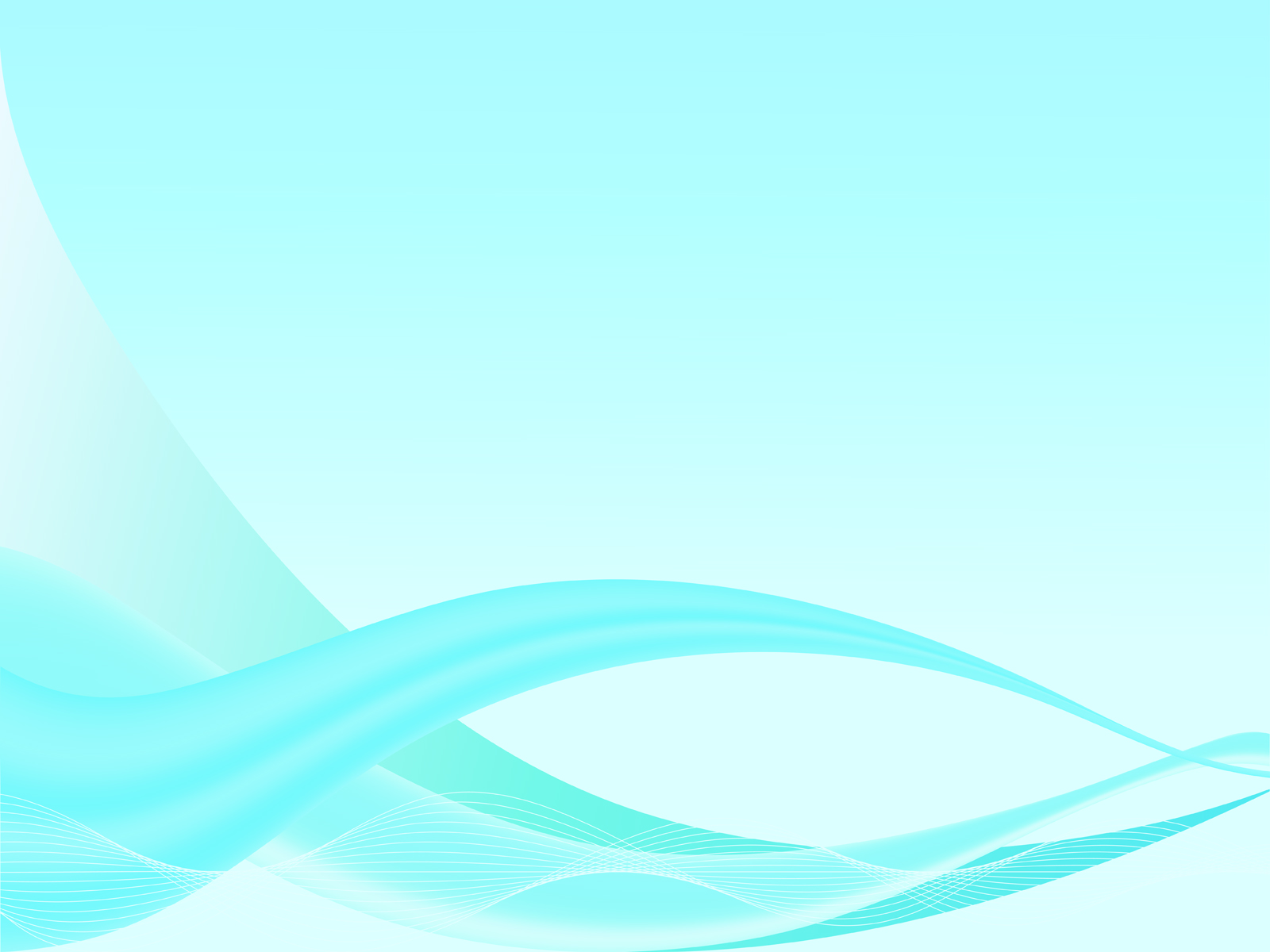 Классные руководители призваны решать сложные проблемы, связанные:
с социально-эмоциональным,
физическим, 
интеллектуальным развитием таких детей, 
оказывать им всестороннюю помощь и поддержку, способствуя их успешной социализации.
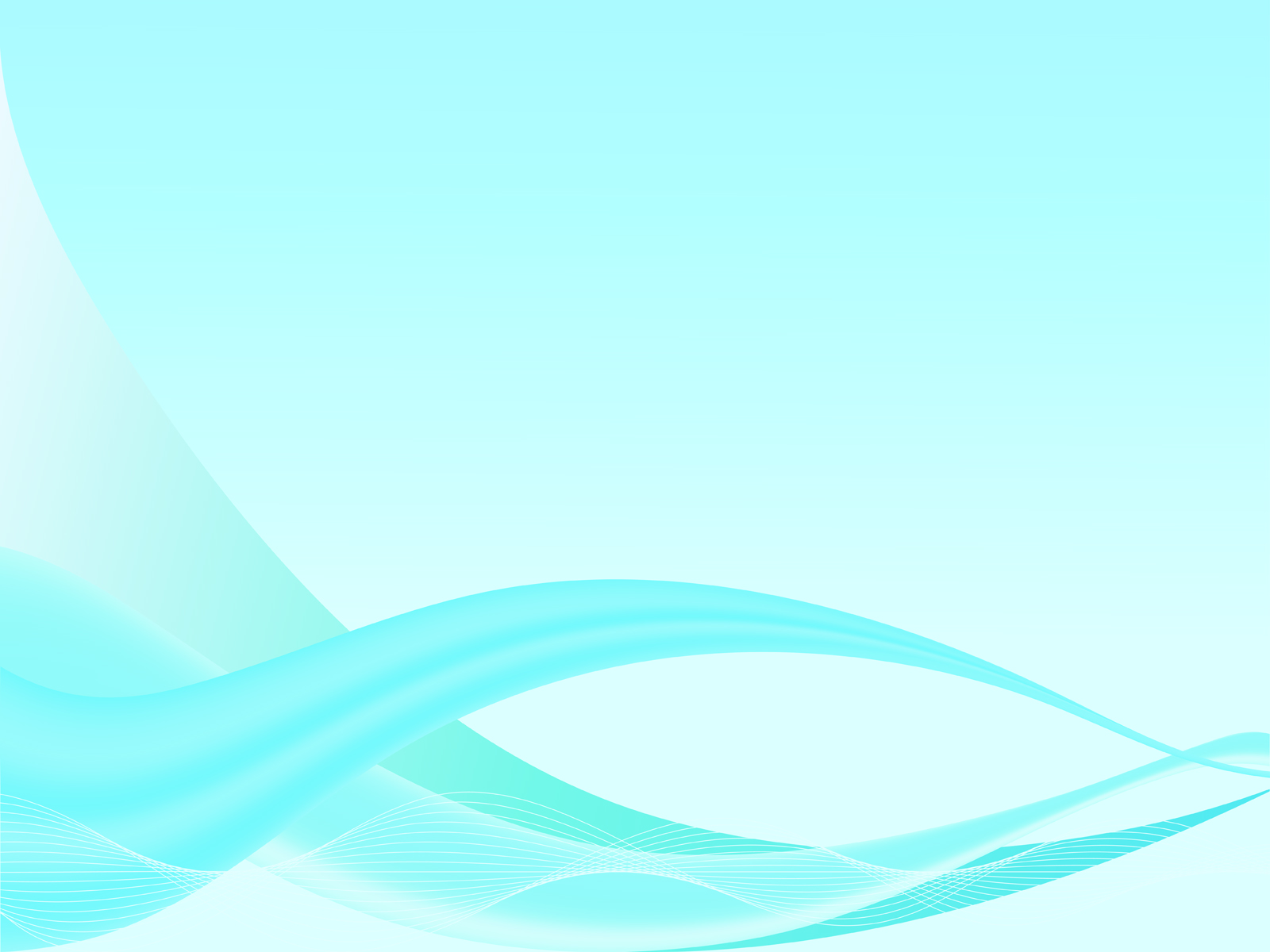 Дети с сохранным интеллектом (но слабовидящие, слабослышащие, имеющие ограничения двигательной активности) доставляют учителям не слишком много дополнительных хлопот, поскольку значительную часть их проблем, возникающих в ходе учебы, можно решить применением специального оборудования и технических средств.
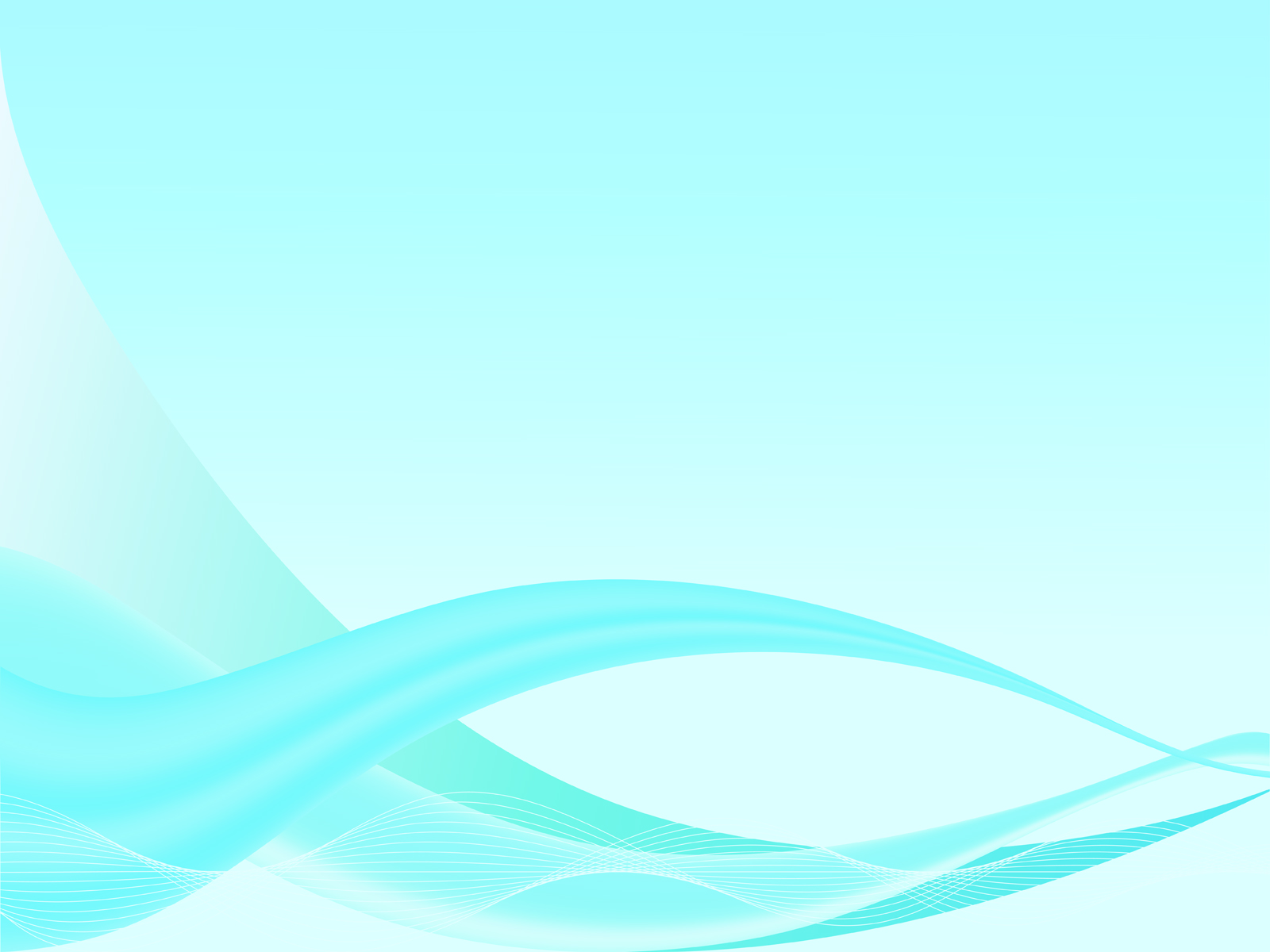 Если ребёнок из категории славовидящих, то зная его диагноз можно дать ему такое задание, где он может быть успешным. 
Дети с близорукостью очень хорошо работают с поиском информации в книжных источниках, они будут сидеть на своём месте и четко, кропотливо выполнять поручение. 
Дети с дальнозоркостью такую работу не любят. Они будут крутиться, откладывая выполнение задания. Зато они с большим удовольствием будут работать у доски, с объектами крупными, хорошо выполняют поисковые операции в классном пространстве.
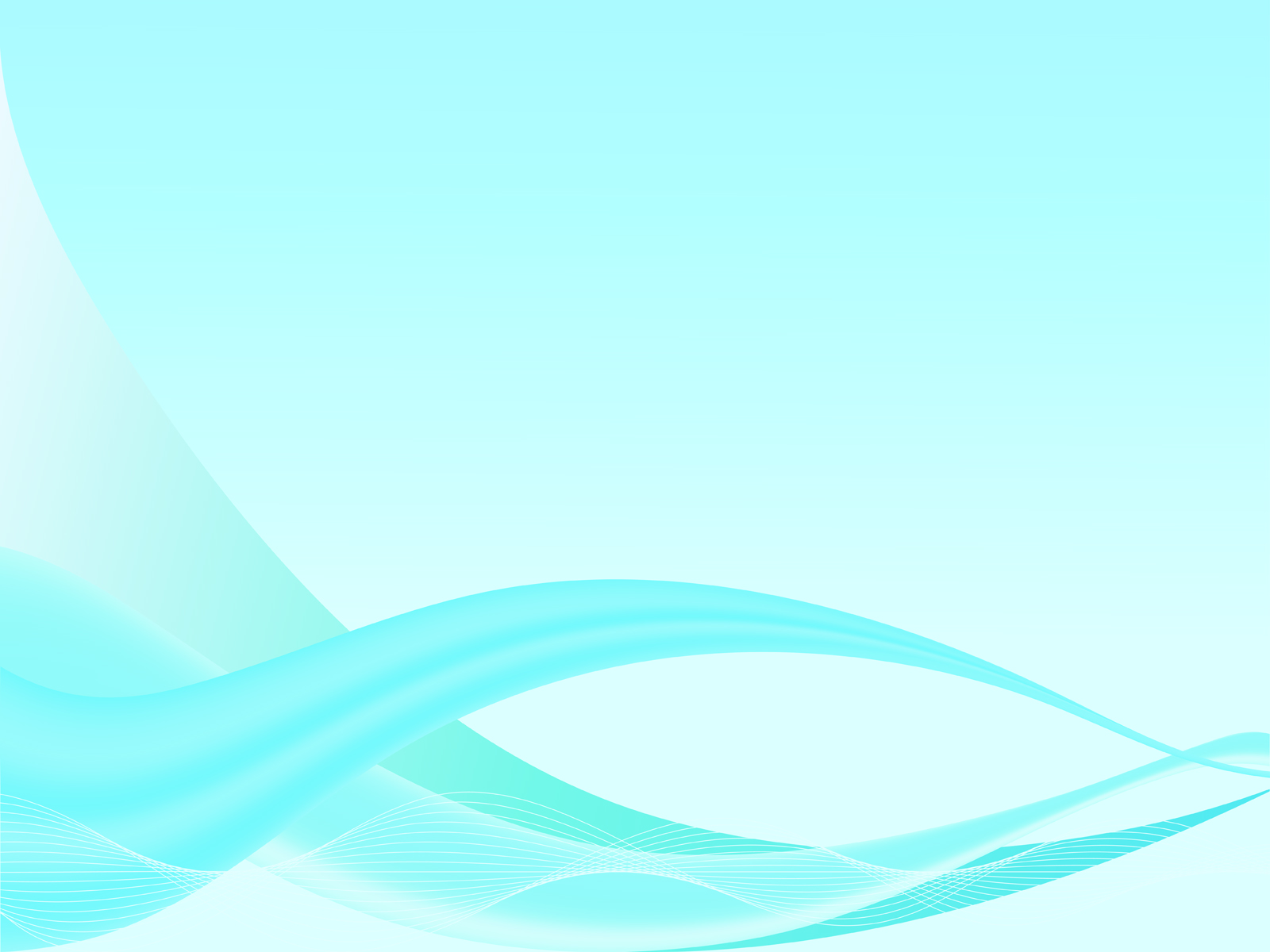 Если у ребенка расстройство аутистического спектра, он может, вследствие сенсорной перегрузки, начать демонстрировать нежелательное поведение: 
-крик,
плач, 
-истерику,
 сбрасывание предметов с парты и т. п.
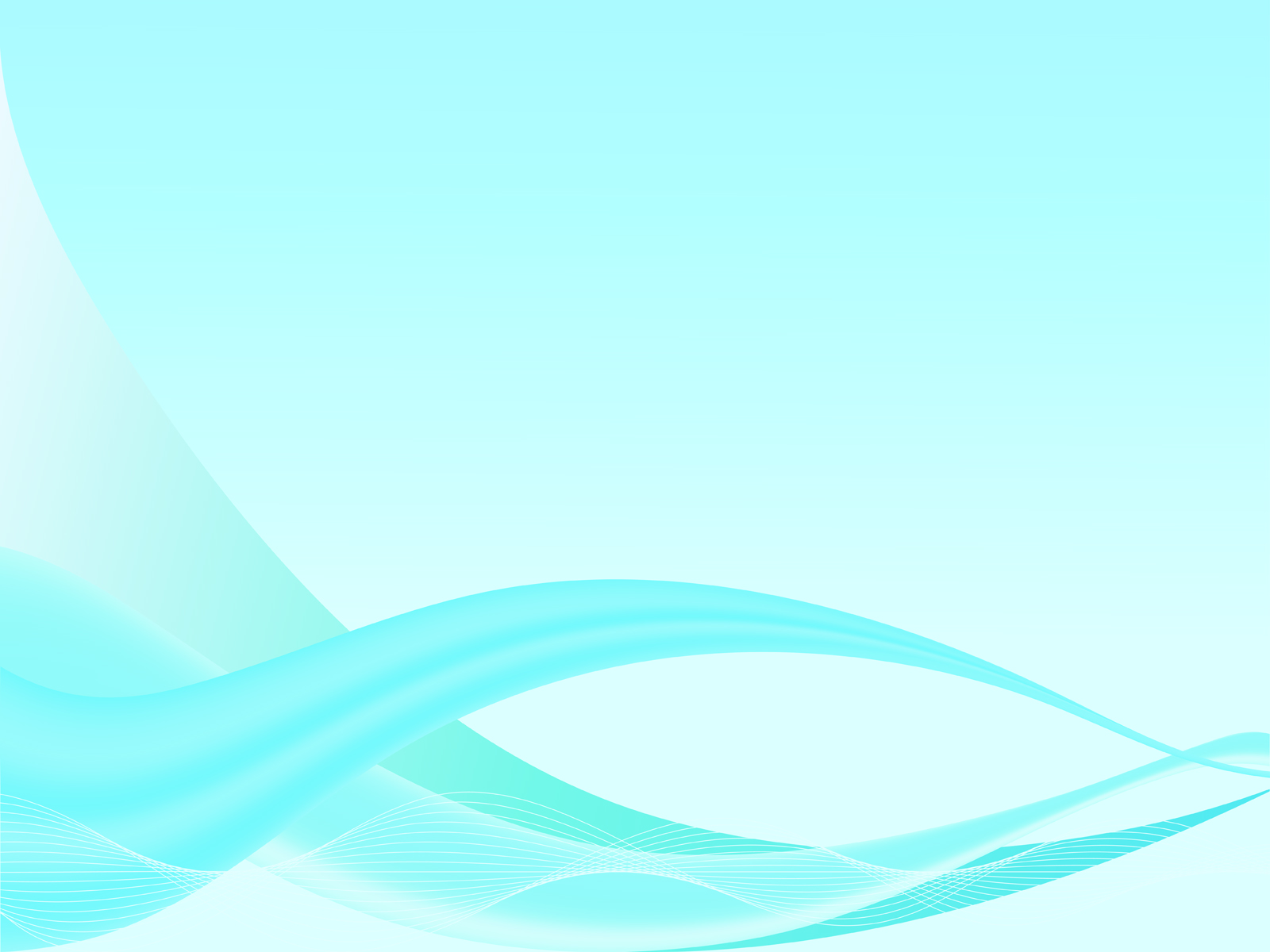 В семьях детей-инвалидов происходят качественные изменения на трех уровнях: 
Психологическом - в силу хронического стресса, вызванного заболеванием ребенка, 
Социальном - семья этой категории сужает круг своих контактов, матери чаще всего оставляют работу, рождение ребенка деформирует отношения между супругами; 
Соматическом - переживаемый родителями стресс выражается в различных соматических заболеваниях.
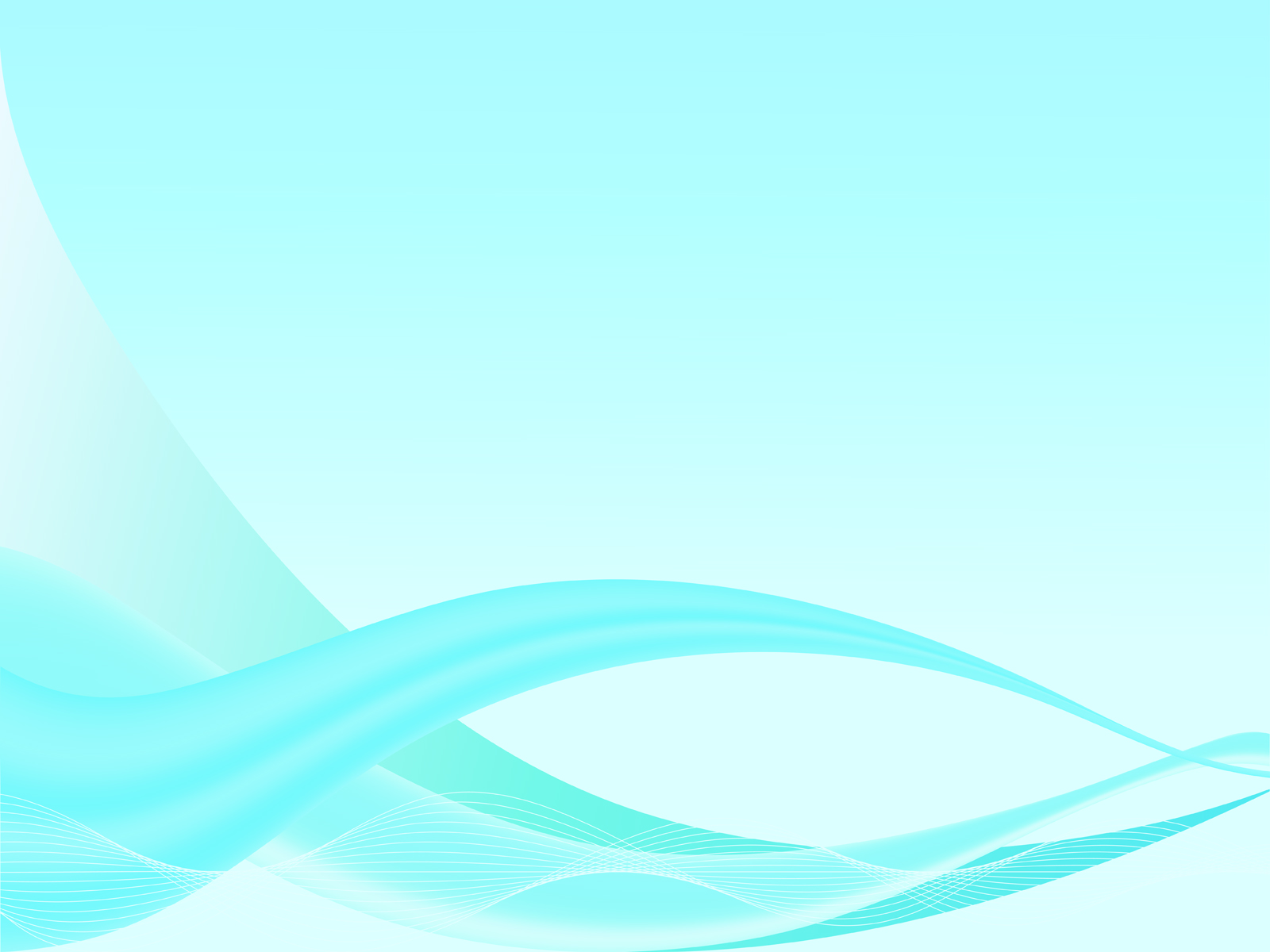 Инвалидность ребенка для его родителей является сильным психотравмирующим фактором. 
Это особенно свойственно семьям с высоким образовательным и профессиональным статусом, в которых порой культивируются ожидания повышенной одаренности ребенка. 
Другая категория родителей – люди с низким образовательным уровнем, ограниченным кругом интересов и невысоким интеллектуальными способностями.
Нормативно-правовой и документальной основой Программы коррекционной работы с обучающимися на ступени начального общего образования являются: 
Закон Российской Федерации «Об образовании»;
Федеральный государственный образовательный стандарт начального общего образования;
СанПиН, 2.4.2.1178-02 «Гигиенические требования к режиму учебно-воспитательного процесса» (Приказ Минздрава от 28.11.2002) раздел 2.9.;
Рекомендации по организации обучения в первом классе четырехлетней начальной школы (Письмо МО РФ № 408/13-13 от 20.04.2001);
О недопустимости перегрузок обучающихся в начальной школе (Письмо МО РФ № 220/11-13 от 20.02.1999);
Рекомендации по использованию компьютеров в начальной школе. (Письмо  МО РФ и НИИ гигиены и охраны здоровья детей и подростков РАМ № 199/13 от 28.03.2002);
Гигиенические требования к условиям реализации основной образовательной программы начального общего образования (2009 г.);
О создании условий для получения образования детьми с ограниченными возможностями здоровья и детьми-инвалидами. (Письмо МО РФ N АФ-150/06 от 18 апреля 2008 г.)
Об основных гарантиях прав ребенка в Российской Федерации (от 24 июля 1998 г. N 124-ФЗ)
Этапы и сроки реализации программы (2011-2015)

1.Этап подготовительный (2011) 1 полугодие. Обсуждение специалистами по сопровождению с участниками образовательного процесса возможных вариантов решения проблемы, составление программы сопровождения. Ознакомление участников образовательного процесса с рекомендациями по работе с детьми, имеющими ОВЗ. Содействие в прохождении медико-социальной экспертизы.  Взаимодействие с муниципальными государственными органами и учреждениями в разработке программ, планов по сопровождению. 
2 Этап основной (2012) - 2014 1 полугодие Обеспечение дифференцированных условий (посещение кружков и секций, вариативные формы получения образования) и специализированной помощи в соответствии с рекомендациями ВК, ПМПК для ребенка в соответствии с его возрастными и индивидуально-типологическими особенностями. Реализация комплексного сопровождения ребенка. Организация социально-педагогической и психологической помощи детям и их родителям. Повышение уровня родительской компетентности и активизации роли родителей в воспитании и обучении ребенка. Информирование родителей об особенностях развития ребёнка, о возможностях взаимодействия с другими социальными институтами или общественными организациями. 
3. Промежуточные результаты (2014) 2 полугодие Изучение документации (диагностических протоколов, речевых карт, индивидуальной карты реабилитации обучающегося, социального паспорта семьи, медицинской карты). 
  Разработка рекомендаций для участников образовательного процесса. 
Пополнение информационно-методического банка образовательных технологий, методик, методов и приёмов обучения, рекомендуемых к использованию при работе с детьми с ограниченными возможностями здоровья. 
4.Этап аналитико-обобщающий(2015) Период осмысления результатов деятельности службы сопровождения по решению той или иной проблемы. Мониторинг динамики развития учащихся на основе реализации индивидуальных программ сопровождения. Перспективное планирование дальнейшего ППМС сопровождения обучающихся. 
  Анализ результатов деятельности специалистов по работе с детьми, имеющими ОВЗ. 
Перспективное планирование.  Корректировка программы.
Цель программы: обеспечить  системный подход к обеспечению условий для развития детей с ограниченными возможностями здоровья и оказание помощи детям этой категории в освоении основной образовательной программы начального общего образования.
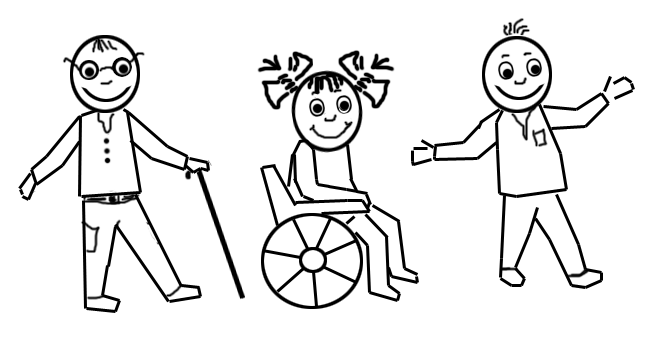 Дети должны учиться и развиваться вместе...
Организация  условий включения конкретного ребенка с ОВЗ в образовательную организацию
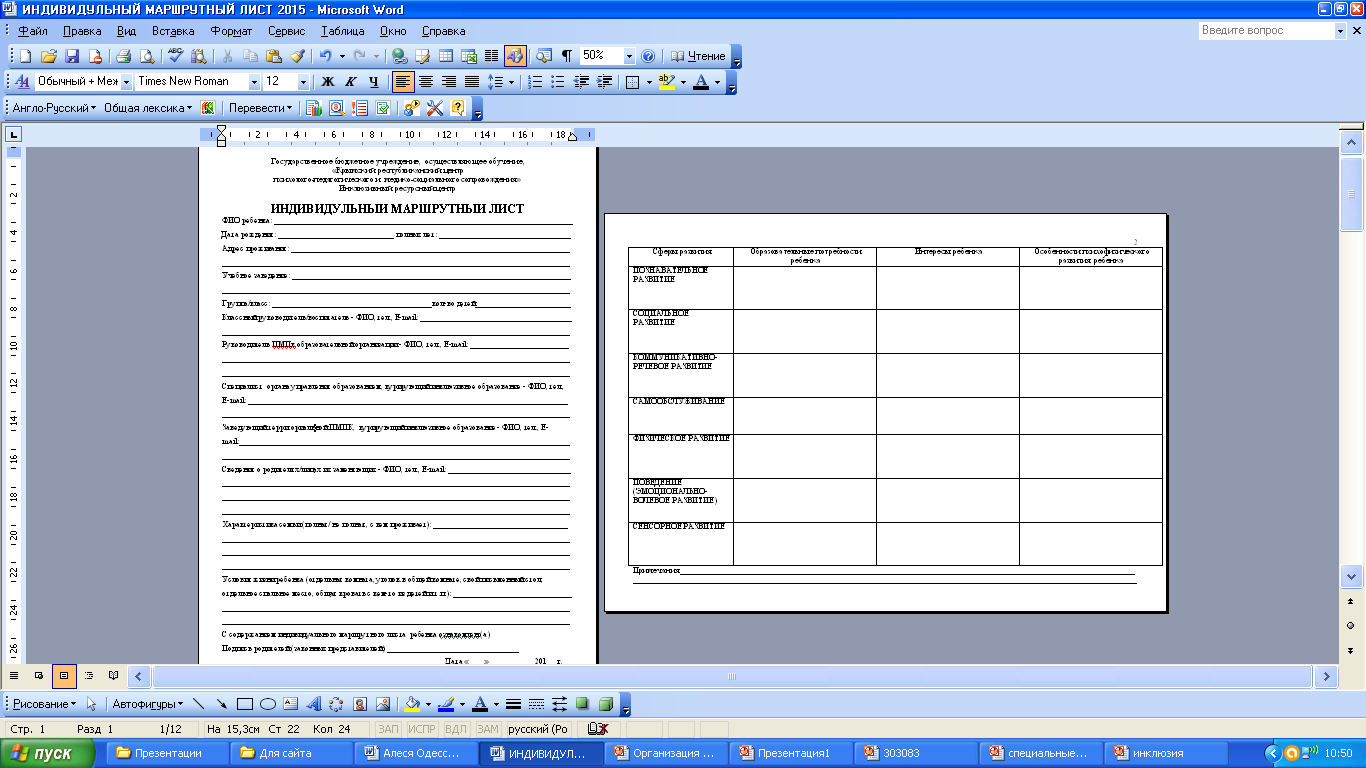 С целью обеспечения 
оптимальных условий обучения и социализации ребенка с ОВЗ и создания адекватной среды для удовлетворения его потребностей и реализации индивидуальных способностей специалистами разработан 
индивидуальный маршрутный лист, 
в котором отражаются все необходимые  специальные условия в конкретной образовательной организации в соответствии с  индивидуальными психофизическими особенностями и возможностями особого  ребенка
Индивидуальный маршрутный лист
1. Сведения об образовательной организации и контактная информация
2. Сведения о ребенке (образовательные потребности, интересы и психофизические особенности по сферам развития)
3. Условия включения:
3.1 Организация учебно-развивающего пространства, в котором обучается ребенок
3.2 Организация оптимального временного режима учебных нагрузок ребенка с ОВЗ
3.3 Организационно-педагогические условия процесса  инклюзивного обучения:
Организация образовательного процесса в классе/группе:
Программы обучения и необходимость их адаптация
Стиль обучения
Используемые методы
Учебные пособия и дидактические материалы и их адаптация
Система оценивания достижений (стимулирующая)
Включение в общешкольную деятельность с целью:
развития социальной компетентности
творческой самореализации с учетом их интересов, склонностей, способностей, пожеланий,
возраста, индивидуальных особенностей учебно-познавательной деятельности и состояния 
здоровья
3.4. Определение стратегии и тактики взаимодействия с семьей ребенка на разных этапах его обучения
3.5. Организация питания
3.6. Привлечение дополнительных и специальных услуг вне учебного заведения
3.7. Взаимодействие с инклюзивным ресурсным центром
3.8 Кадровое обеспечение педагогами и специалистами сопровождения
Анализ собранной  информации:
Определение сильных и слабых сторон ребенка, его потребностей, интересов, возможностей и особенностей по сферам развития



 Определение приоритетов обучения/ воспитания по сферам развития ребенка с учетом их актуальности, проблемности и функциональности, 
     влияния их на способность к обучению
Алгоритм составления индивидуальной программы развития Постановка долгосрочных целей и задач  по сферам развития ребенка с ОВЗ
Сфера развития ________________________________________
Долгосрочная цель:  
  (Какую трудную, но достижимую цель мы можем поставить перед обучающимся к концу года? Как мы определим, что он достиг цели?)
____________________________________________________________________________________________
___________________________________________________________________________________________
Обозначения:
ЦД – цель достигнута
ЗП – значительный прогресс
НП – незначительный прогресс
ПН – прогресса нет
Задачи специалистов в рамках написания и реализации ИПР
специалисты психолого-педагогического сопровождения разрабатывают адаптированную образовательную программу, коррекционные программы, комплекс мероприятий по психолого-социально-педагогическому сопровождению, систему отслеживания динамики развития ребенка по каждому выбранному направлению коррекционно-развивающей работы, проводят консультации с  выработкой рекомендаций педагогам и родителям; 
учителя адаптируют программы по отдельным предметам и корректируют сам учебный процесс (сроки, содержание учебного плана, формы и методы обучения); 
завуч составляет индивидуальный учебный план; 
тьютор (ассистент учителя) - режим пребывания в ОО, ведет дневник наблюдений, при необходимости проводит индивидуальные занятия;
социальный педагог – разрабатывает программу формирования социальной компетентности и творческой самореализации посредством участия в системе дополнительного образования, внеурочных и внеклассных мероприятий;
команда поддержки (ПМПк)  - определяет критерии и условия оценивания результатов обучения для ребенка с ОВЗ.
Условия включения образовательной организации в инклюзивный процесс
Администрация
Создание атмосферы принятия ребенка с ОВЗ, доброжелательности и терпимости;
Развитие инклюзивной культуры в ОО, формирование инклюзивных ценностей, философии и идеологии в педагогическом, ученическом и родительском коллективах;
Установление взаимодействия с учреждениями дополнительного образования, общественными организациями.
Педагоги
Тренинги на принятие ребенка, понимание его особенностей и учет в организации учебного процесса (повышение психологической компетентности), соблюдение конфиденциальности, поиск индивидуального подхода к ученикам 
Дефектолог, логопед
Осуществление коррекционно-развивающей работы;
Методическая помощь учителю в адаптации содержания образовательных программ к  возможностям ребенка.
Учащиеся класса, школы
Учатся распознавать различия, принимать разнообразие, быть рядом и оказывать помощь детям с ОВЗ, уважать и ценить их
Родители
Участие в тренингах командного взаимодействия;
 Активное участие в работе команды поддержки.
Психолог
Акцент на потребностях, возможностях и особенностях ребенка с опорой на его сильные стороны;
Регулирование взаимоотношений между всеми участниками образовательного процесса, предупреждение и разрешение конфликтных ситуаций, профессионального выгорания, поддержка отношений сотрудничества и взаимопомощи. 

Социальный педагог
Контроль за соблюдением прав ребенка с ОВЗ и его родителей;
Включение «особого» ребенка в группу сверстников;
Обучение его формам взаимодействия со сверстниками, учителями и родителями;
Участие в разработке странички на сайте школы, посвященной инклюзии.
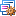 Партнёрское взаимодействие
"на равных"
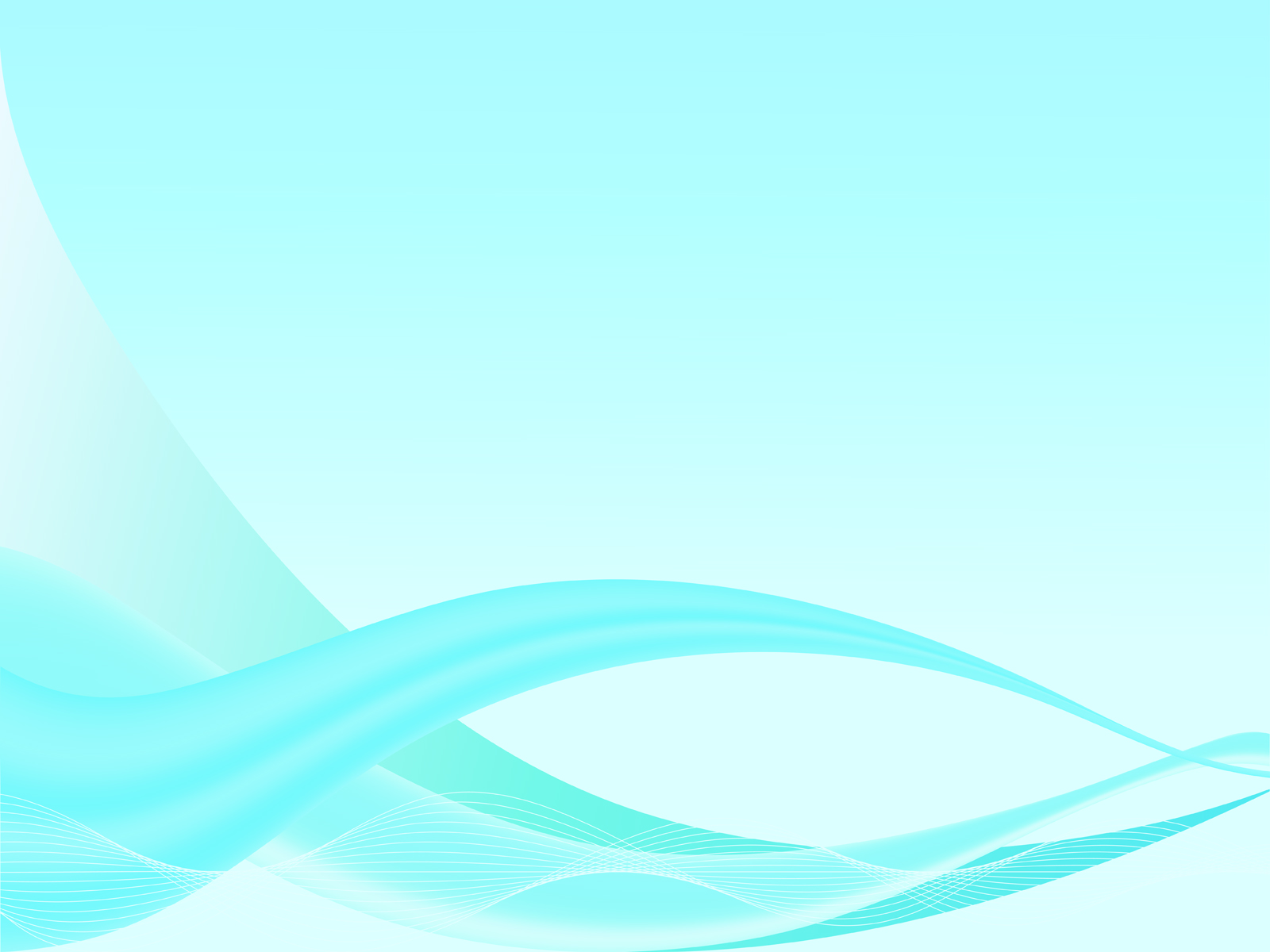 В заключение хотелось бы дать несколько рекомендаций по работе с детьми с ОВЗ:

1. Принимайте ребенка таким, какой он есть.
2. Как можно чаще общайтесь с ребенком;
3. Избегайте переутомления;
4. Использовать упражнения на релаксацию;
5. Не сравнивать ребенка с окружающими;
6. Поощрять ребенка сразу же, не откладывая на будущее;
7. Способствовать повышению его самооценки, но хваля ребенка, он должен знать за что;
8. Обращаться к ребенку по имени;
9. Не предъявлять ребенку повышенных требований;
10. Стараться делать замечания как можно реже;
11. Оставаться спокойным в любой ситуации.